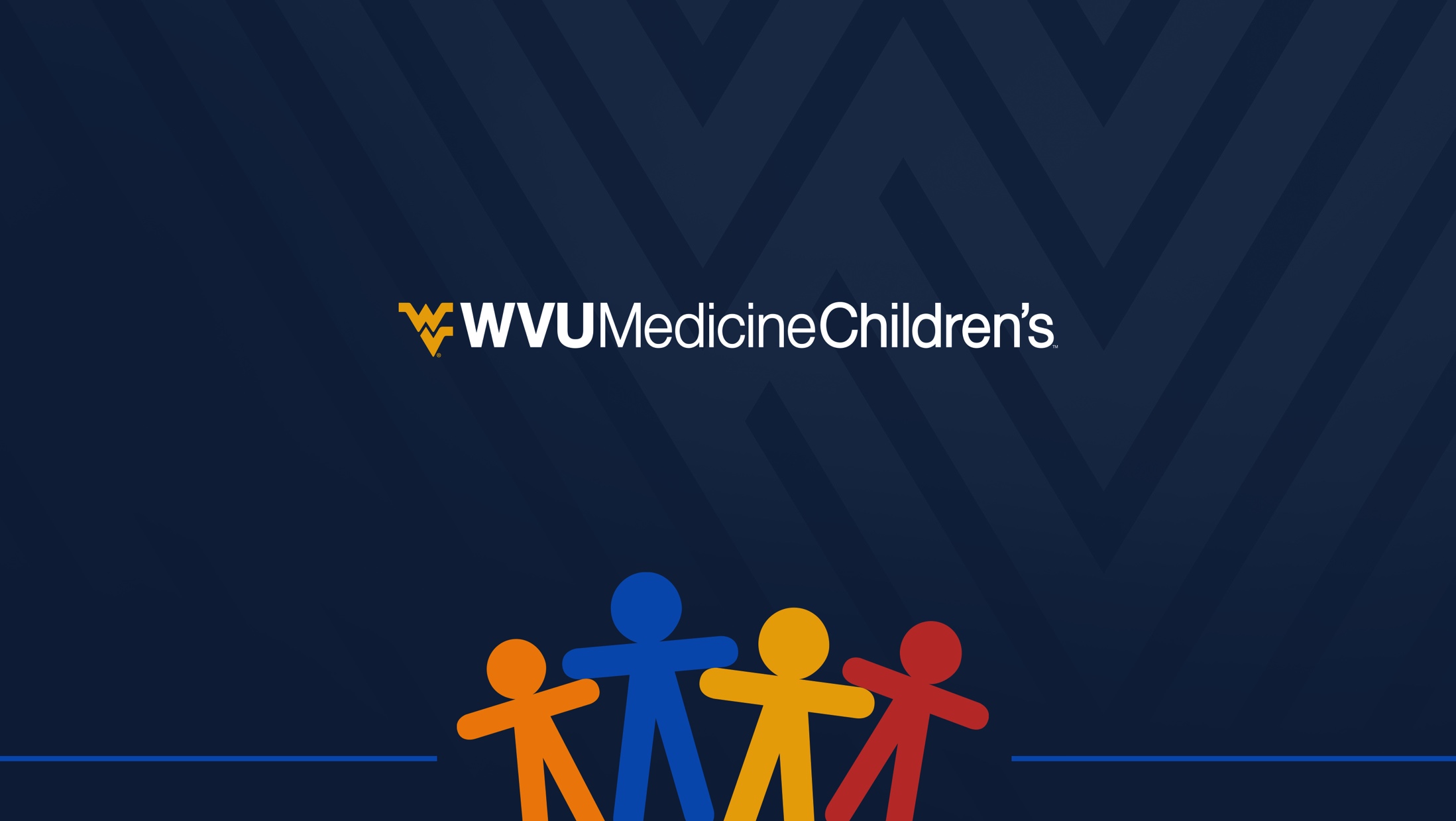 Click here to edit text